Холбонская Средняя общеобразовательная школа
Н.В. Гоголь «Заколдованное место»


Калиничева Елена Александровна
п. Холбон
Н.В. Гоголь
Кто изображён на слайде?
Какие произведения этого автора вам известны?
Какие произведения, близкие по тематике, вы читали?
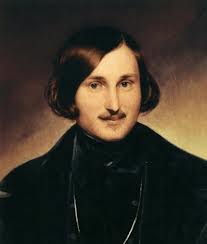 «Вечера на хуторе близ Диканьки»
«Сорочинская ярмарка»

«Вечер накануне Ивана Купала»
«Майская ночь, или Утопленница»

«Пропавшая грамота»

«Ночь перед Рождеством»

«Страшная месть»

«Иван Федорович Шпонька и его тетушка»

«Заколдованное место»
Какие вы знаете заколдованные места?
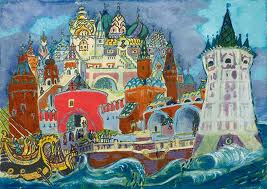 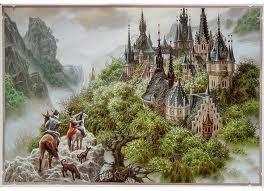 Кто является главным героем?
Соедините слово с его значением
Баштан 
Волость 
Кавун

Кухоль
Левада 
Люлька 

Цибуля  
Черевики 
Чумаки
арбуз
малороссияне, едущие за солью и рыбою, обыкновенно в Крым
место, засеянное арбузами и дынями
башмаки
лук
в Древней Руси: местность, область, подчиненная одной власти
глиняный кувшин
береговые лиственные леса, заливаемые в половодье   
трубка
Проверяем себя:
арбуз
малороссияне, едущие за солью и рыбою, обыкновенно в Крым
место, засеянное арбузами и дынями
башмаки
лук
в Древней Руси: местность, область, подчиненная одной власти
глиняный кувшин
береговые лиственные леса, заливаемые в половодье   
трубка
Баштан 
Волость 
Кавун

Кухоль
Левада 
Люлька 

Цибуля  
Черевики 
Чумаки
Найди в тексте отрывок, который проиллюстрирован эти рисунком.
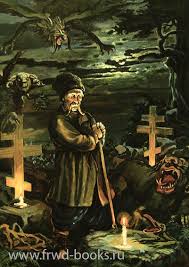 Найди в тексте отрывок, который проиллюстрирован эти рисунком.
Какова главная мысль произведения?
Найдите в тексте
строки, которые можно считать  выражением авторской мысли



.
«…на заколдованном месте никогда не было ничего доброго…»
Спасибо за работу!
Использованные ресурсы:
http://ppt4web.ru/literatura/zakoldovannoe-mesto-nvgogolja.html
http://constructorus.ru/uspex/metod-shesti-shlyap-myshleniya-edvarda-de-bono.html